Atmospheric Effects 
on Descent Rate
Josh Carloss
Darren Ko
Jordan Martin
Bryanna McLoy
Jocelyn Melgoza
Tyler Neca
Noah Radoye
Michael White
What Effects Descent Rate?
Hypothesis

Descent Rate and Air Density are inversely proportional
Air Density based on Temperature, Pressure, and Humidity
Descent Rate and parachute size are inversely proportional
Descent Rate and rocket mass are directly proportional


Goal - To create a formula that can be used to calculate the descent rate of the 	   rocket based on the factors listed above.
[Speaker Notes: Bryanna
-Predictions based off of observations of TARC flights and research        Inversely Proportional- as one goes up, the other goes down
									 Directly Proportional- as one goes up, the other goes up
Air Density
-Air pressure is directly proportional to Air Density
-Temperature is inversely proportional to Air Density
-Humidity is inversely proportional to Air Density

-Should be able to apply formula to other data sets
-Should be able to predict descent rate within a 15% error range]
Descent Rate Formulas
Original (based on Predictions)
H = humidity
Air Density – T = temperature
E = elevation
Ap = atmospheric pressure
M = mass
P = parachute size
Dr = descent rate
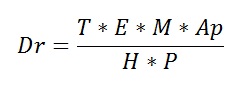 [Speaker Notes: Descent Rate and Air Density are inversely proportional
Air Density based on Temperature, Pressure, and Humidity
Descent Rate and parachute size are inversely proportional
Descent Rate and rocket mass are directly proportional]
Descent Rate Formula
Final formula (developed from data)
Descent Rate in meters per second (m/s)
M = Mass in kilograms (kg)
Para = Parachute diameter in meters (m)
T = average temperature in Celsius (C°)
P = average Air Pressure in Pascals ([kg*m/s^2]/m^2)
H = average relative humidity expressed as a decimal
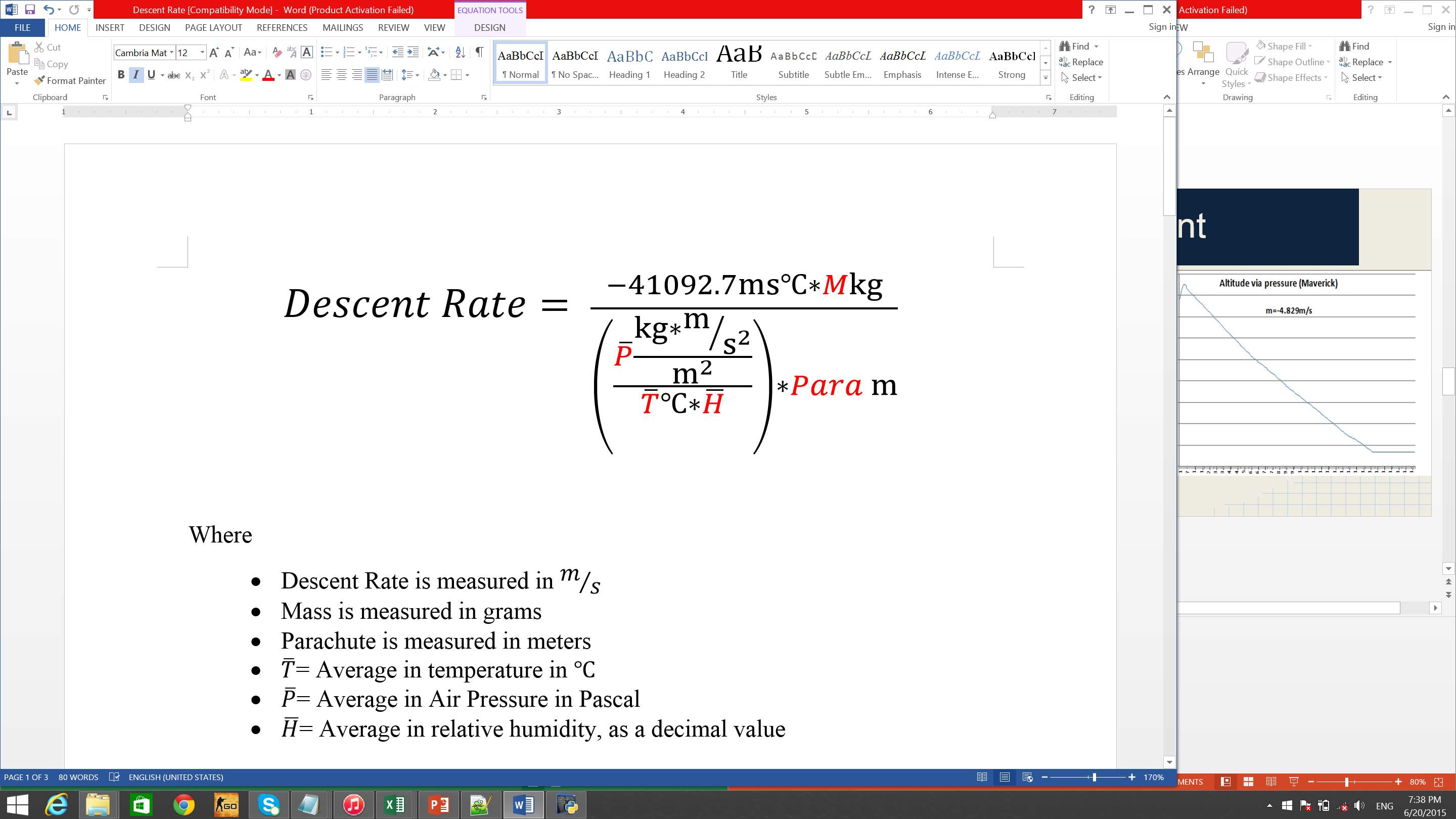 [Speaker Notes: Air Density
-Air pressure is directly proportional to Air Density
-Temperature is inversely proportional to Air Density
-Humidity is inversely proportional to Air Density]
Build/Test Plan
Mounting the S4 sensors

2 sensors
Custom payload Rack
2 x ¼” rods,each 15” long with a bulkhead
S4 boards will be mounted between these two bulkheads
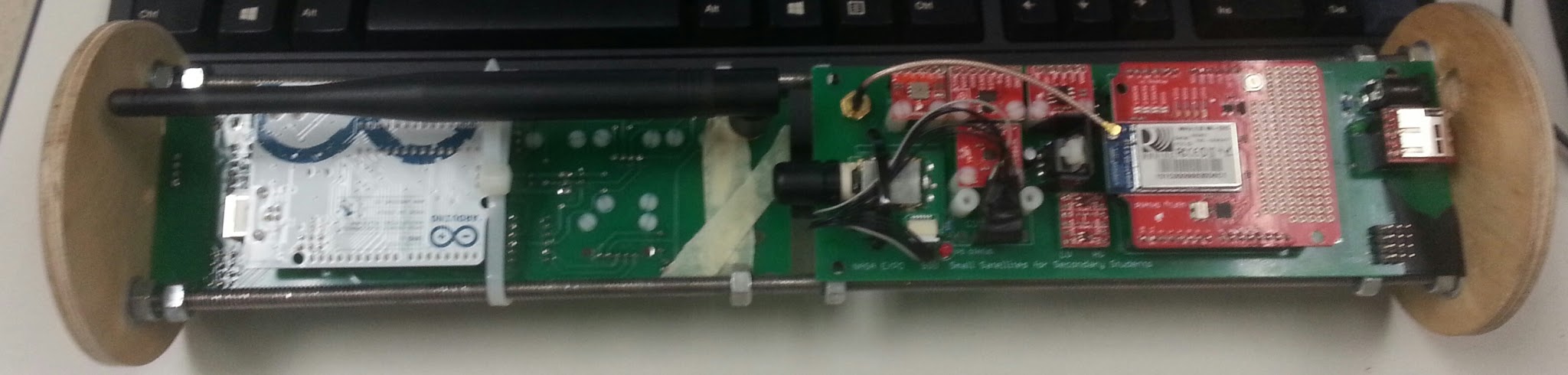 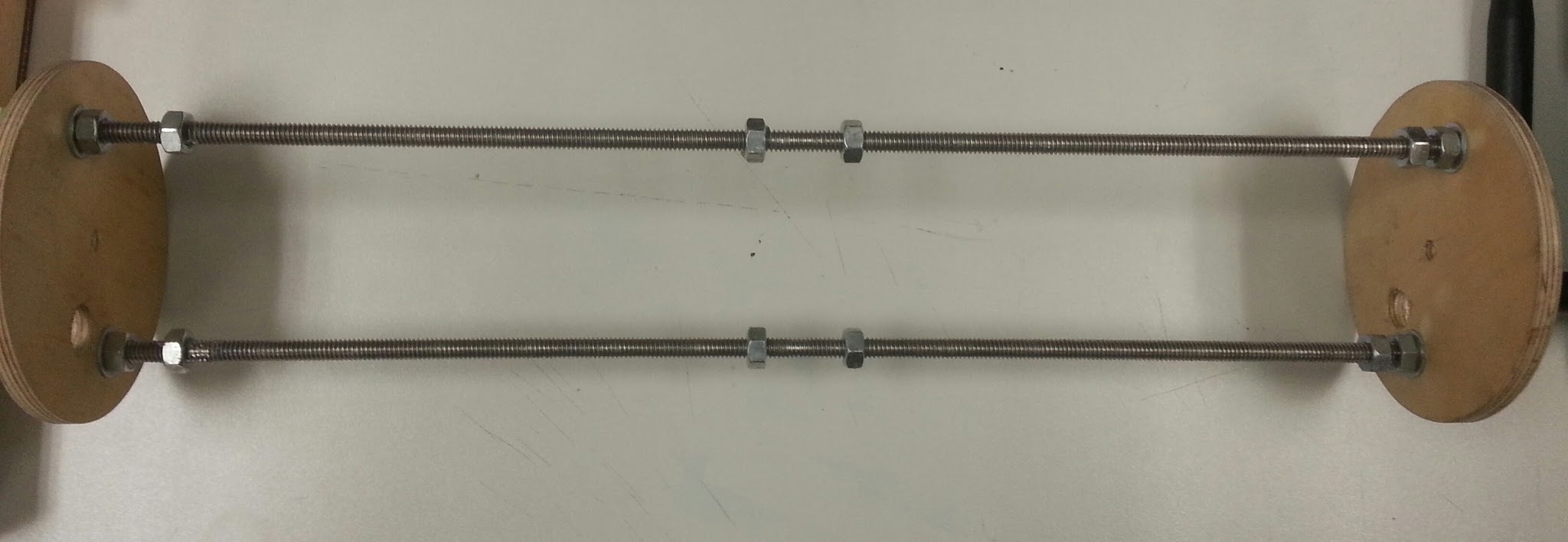 [Speaker Notes: 2 sensors, in case 1 fails
custom fit for our rocket]
Build/Test Plan
Payload Section
4” Diameter, 1’11” long
20” ogive nose cone
Six pressure sensing holes

Booster Section
33” in length
outer diameter 4”
38mm motor mount
36in parachute
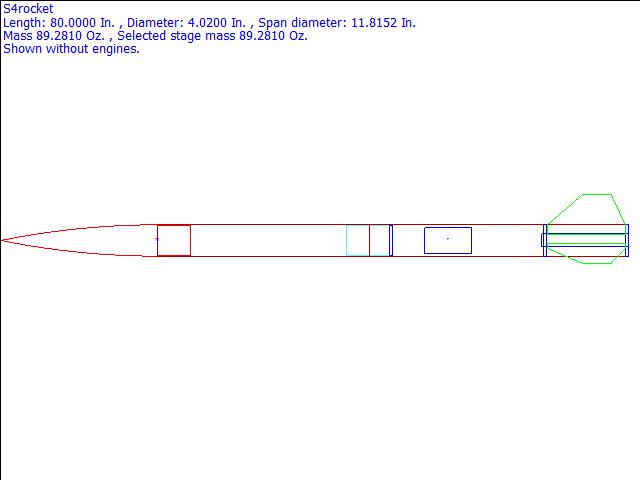 [Speaker Notes: We also used various other rockets provided to us

Multiple test beds]
Data Measurement
To test this hypothesis… 

Rocket Stats
Atmospheric Conditions:

Barometer
Temperature Sensor 
Humidity Sensor 

Sensors take data every second
[Speaker Notes: TYLER

Our equation calls for the mass of the rocket and parachute diameter, along with the  average values of humidy, temperature, and pressure.

Barometer- Used to measure the pressure (Higher the Altitude lower the pressure)
Accelerometer- Used to measure the acceleration 
GPS - Enables us to track the rocket using a GPS 
Temperature - Used to measure the temperature 
Humidity - Used to measure the Humidity]
Data Analysis Plan
Data Analysis Procedure

Step 1 : Convert to Excel
Step 2 : Convert pressure to altitude (-8240ln(P)/101325)
Step 3 : Graph the altitude to find slope
Step 4 : Calculate theoretical descent rate
Step 5 : Calculate percent error
[Speaker Notes: 1 – use S4 data manager to convert txt document to a CSV files which we can open in excel
2 – use this formula (-8240ln(P)/101325) to convert barometric pressure into altitude in meters
3- isolate the descent portion of the flight, from apogee to ground, and graph this selection and find the slope of this line
4- calculate the average values of pressure, humidity, and temperature and plug these values in along with the rocket’s mass and parachute diameter into the formula
5 –to determine if ourformula is valid. We want a 15% error range.

And now Darren and Michael will walk you through the formula]
Descent Rate Formula
Final formula (developed from data)
Descent Rate in meters per second (m/s)
M = Mass in kilograms (kg)
Para = Parachute diameter in meters (m)
T = average temperature in Celsius (C°)
P = average Air Pressure in Pascals ([kg*m/s^2]/m^2)
H = average relative humidity expressed as a decimal
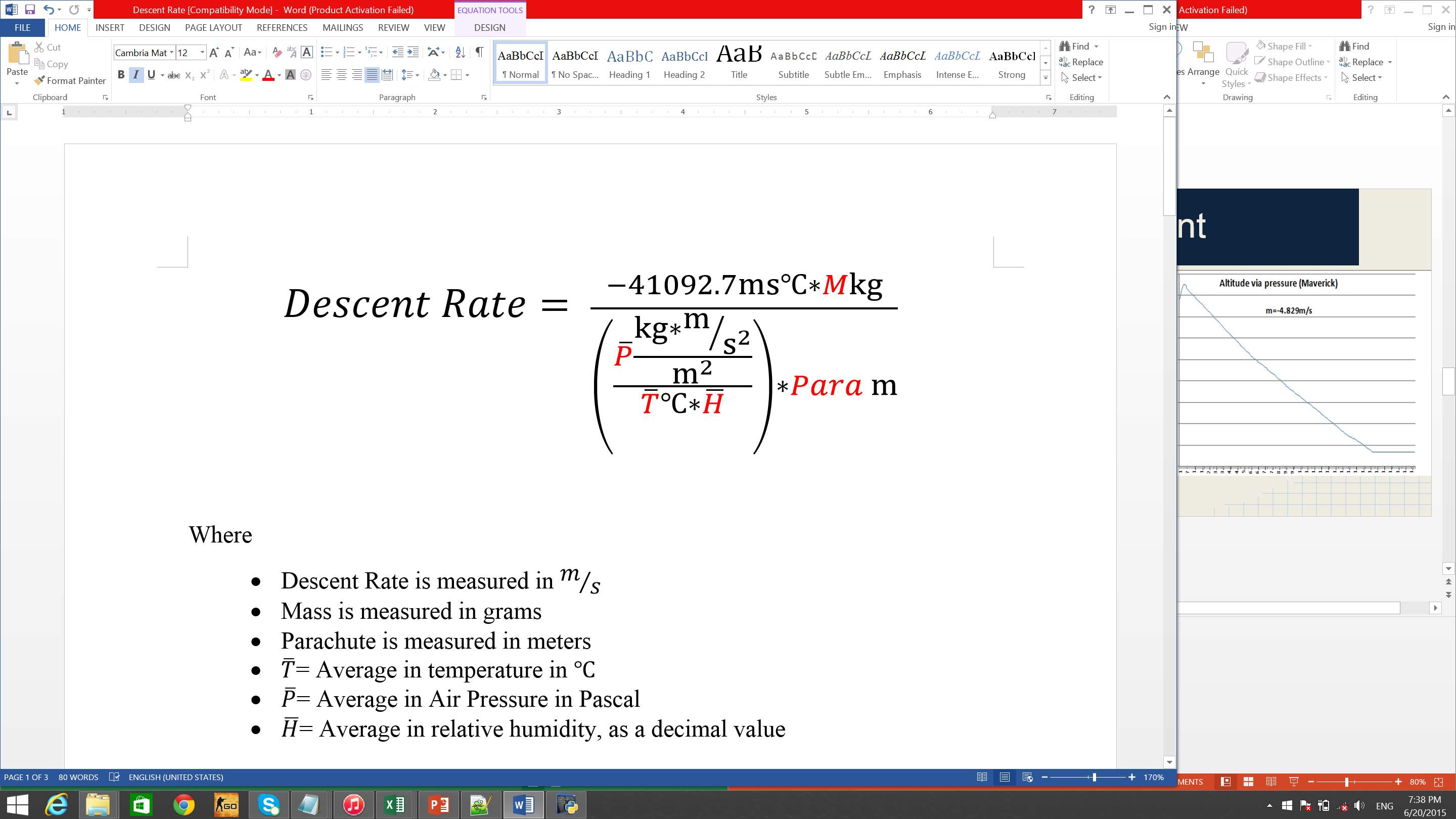 [Speaker Notes: Air Density
-Air pressure is directly proportional to Air Density
-Temperature is inversely proportional to Air Density
-Humidity is inversely proportional to Air Density]
Finding the Constant
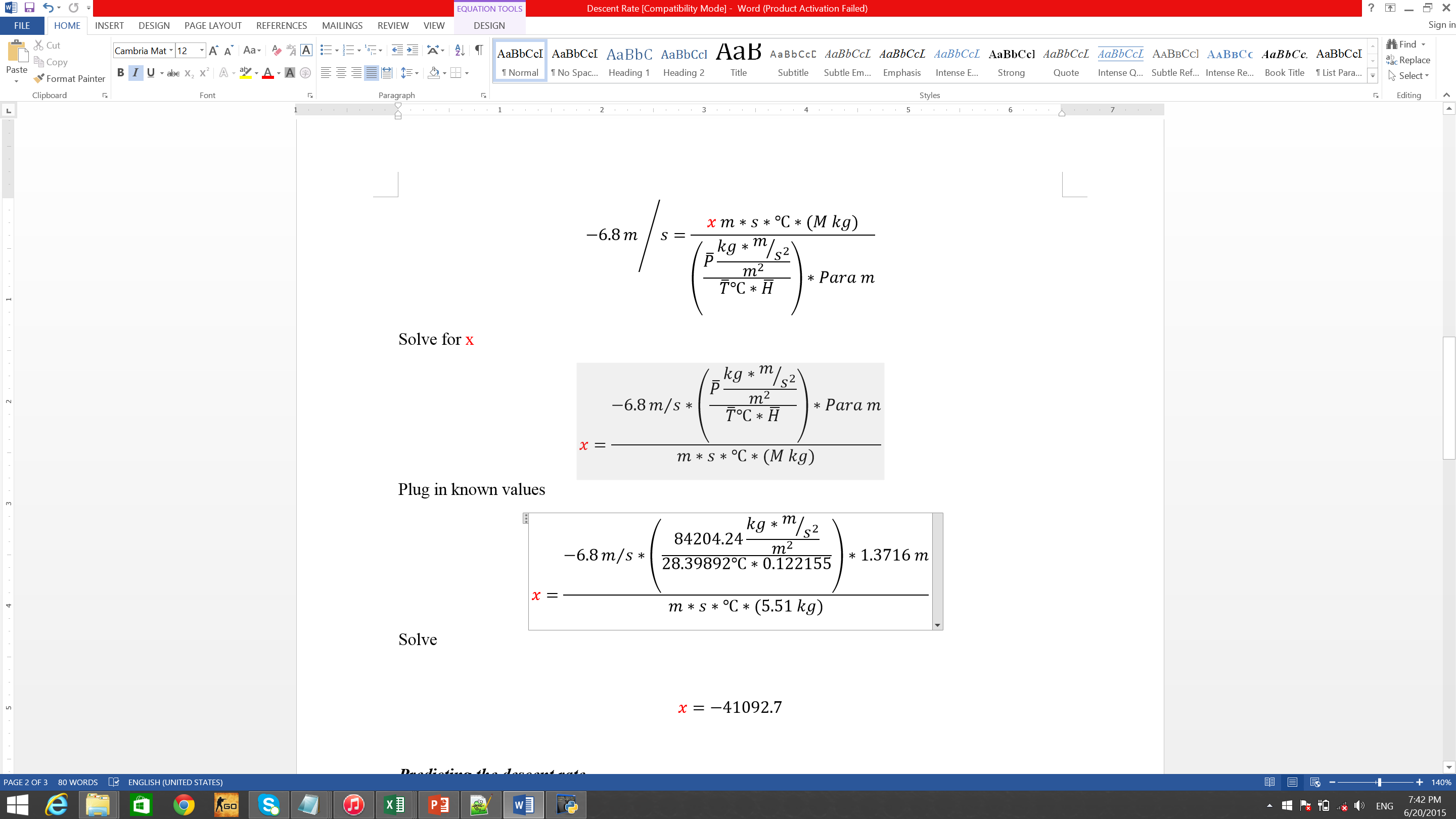 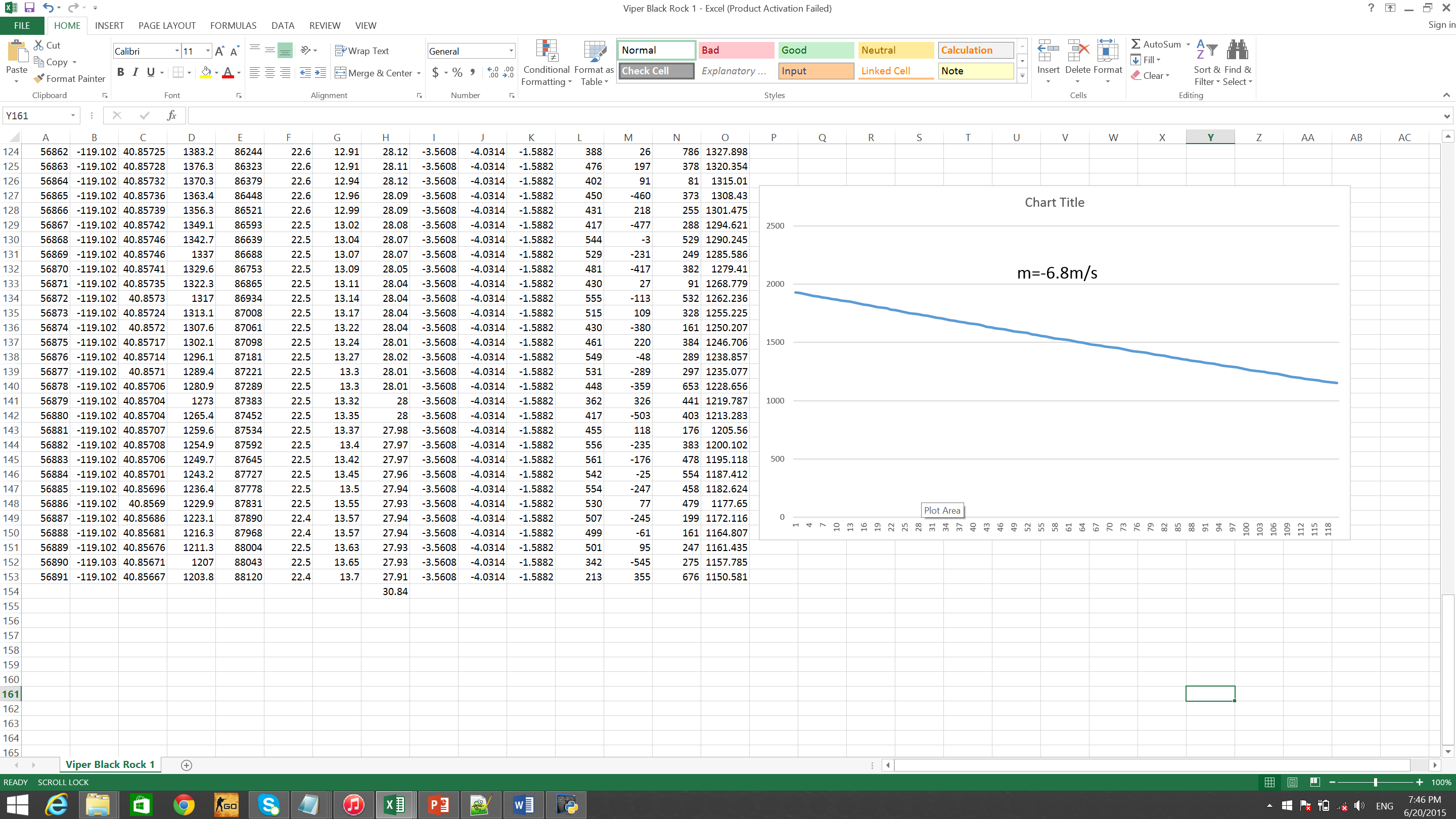 Altitude Via Pressure
m=-6.47m/s
[Speaker Notes: Take average weather values from each of the flights]
Predicting Descent Rate
-Start with the formula
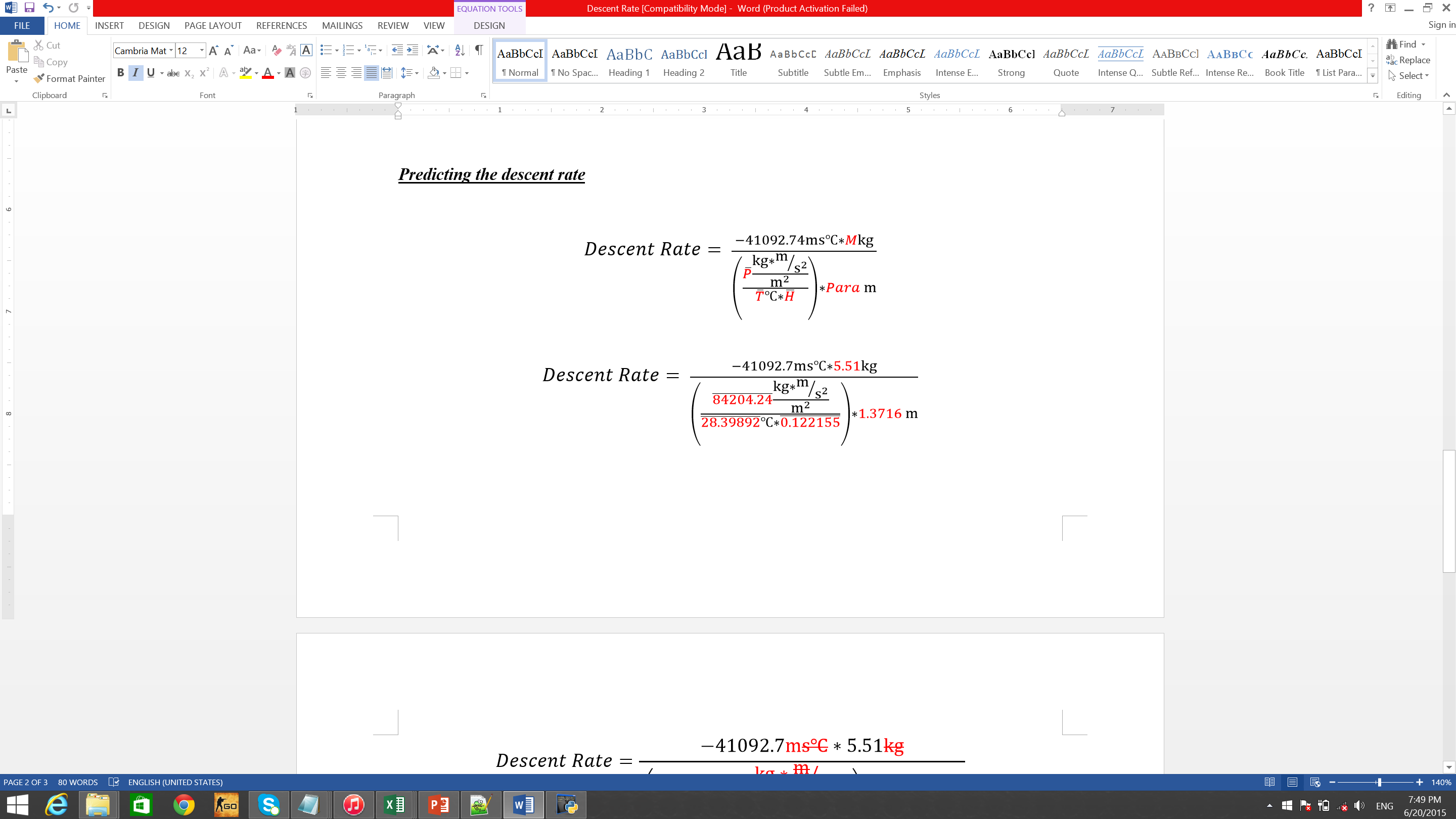 [Speaker Notes: Step 1- sub in variables
Step 2- Cancel Units
Step 3- calculate]
Predicting Descent Rate
-Sub in the known Variables
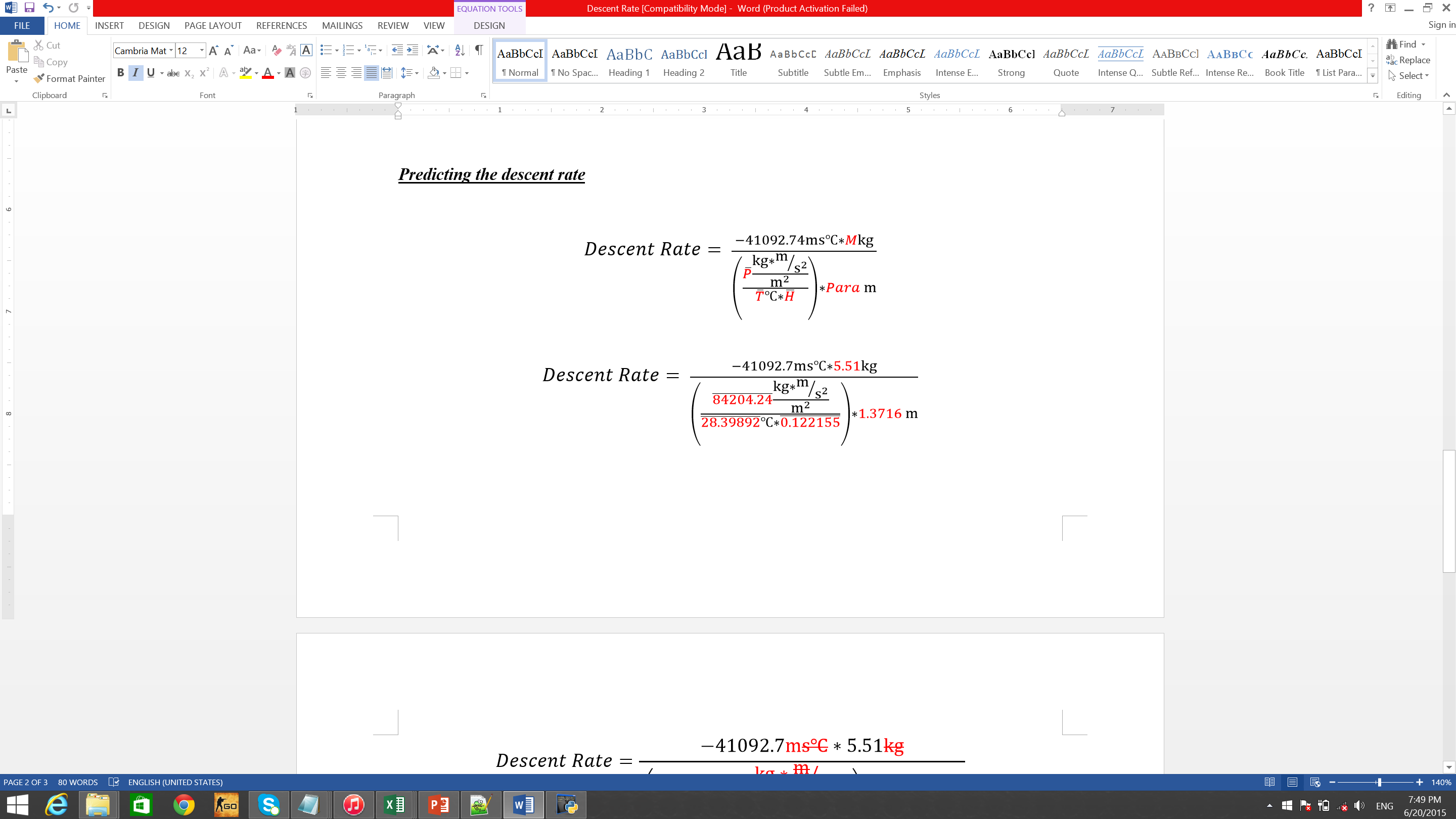 [Speaker Notes: Step 1- sub in variables
Step 2- Cancel Units
Step 3- calculate]
Predicting Descent Rate
-Cancel out the units and solve!
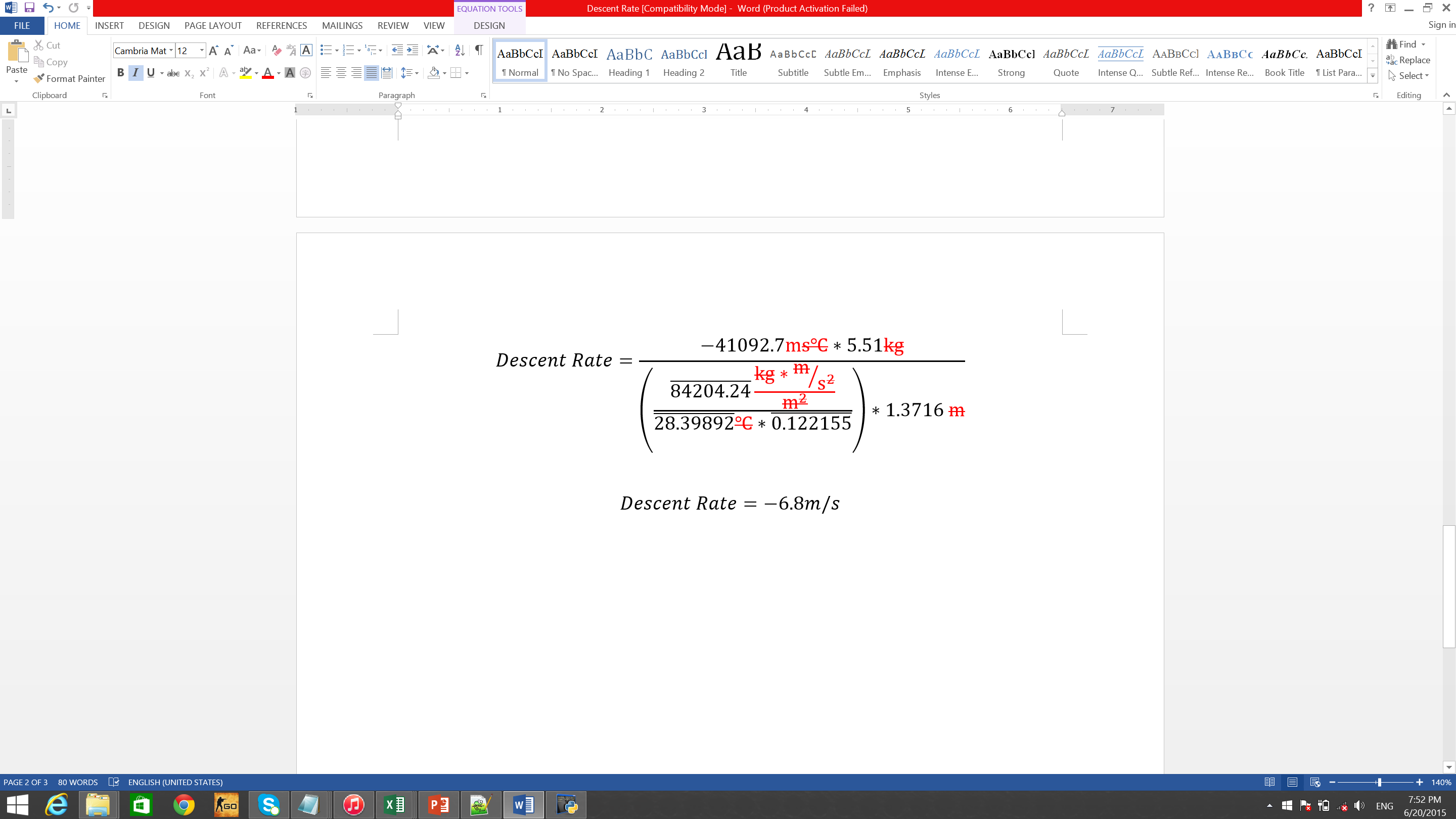 [Speaker Notes: Step 1- sub in variables
Step 2- Cancel Units
Step 3- calculate]
Conclusion
Test 1- Charlie/Viper
5.1%
Test 2- Team 2/Maverick 
18%
Test 4- Team 1/Maverick 
Program
Test 3- Team 3/Steri
3.1%
Conclusions
Appilcable to multiple rockets
Need to calibrate prior to usage
[Speaker Notes: Test 2- possible air pressure sensor errors

Test name/rocket owner/ sensor name

Plug Ins:		Actual: -4.488
3.2 kg		percent error: 0.9%
‘0.91 M
40.89736
0.06255425
83123.54

Calibration methods:
Run Test flight
Float weather balloon
Check data from local airport]
Team Experience
Prior S4
TARC
high powered rocketry

After S4
Soldering 
Data Analysis Practice
[Speaker Notes: Our team consists of eight members, all of whom have participated in the TARC challenge
Many of our members have been designing, building, and flying rockets for multiple years, as well as collecting data on weather and the flight of each rocket
Most 4 year, 3 back  to bak trips to nationals
Flew at Snow Ranch
Half oour team is level 1 certified
After gaining some basic soldering experience, our team has built three working S4 payloads
Our team first flew an S4 payload on October 18, 2014, yet unfortunately our payload did not collect any data due to a programming issue
The next time our team flew S4 payloads was on April 4, 2015 at Snow Ranch in Farmington, CA; our team flew two payloads and received data from both
Our team also spent time in class learning how to enter our data into a spreadsheet, graph it, and analyze it]
Community Outreach
Science In the Park
Elementary School Science Nights
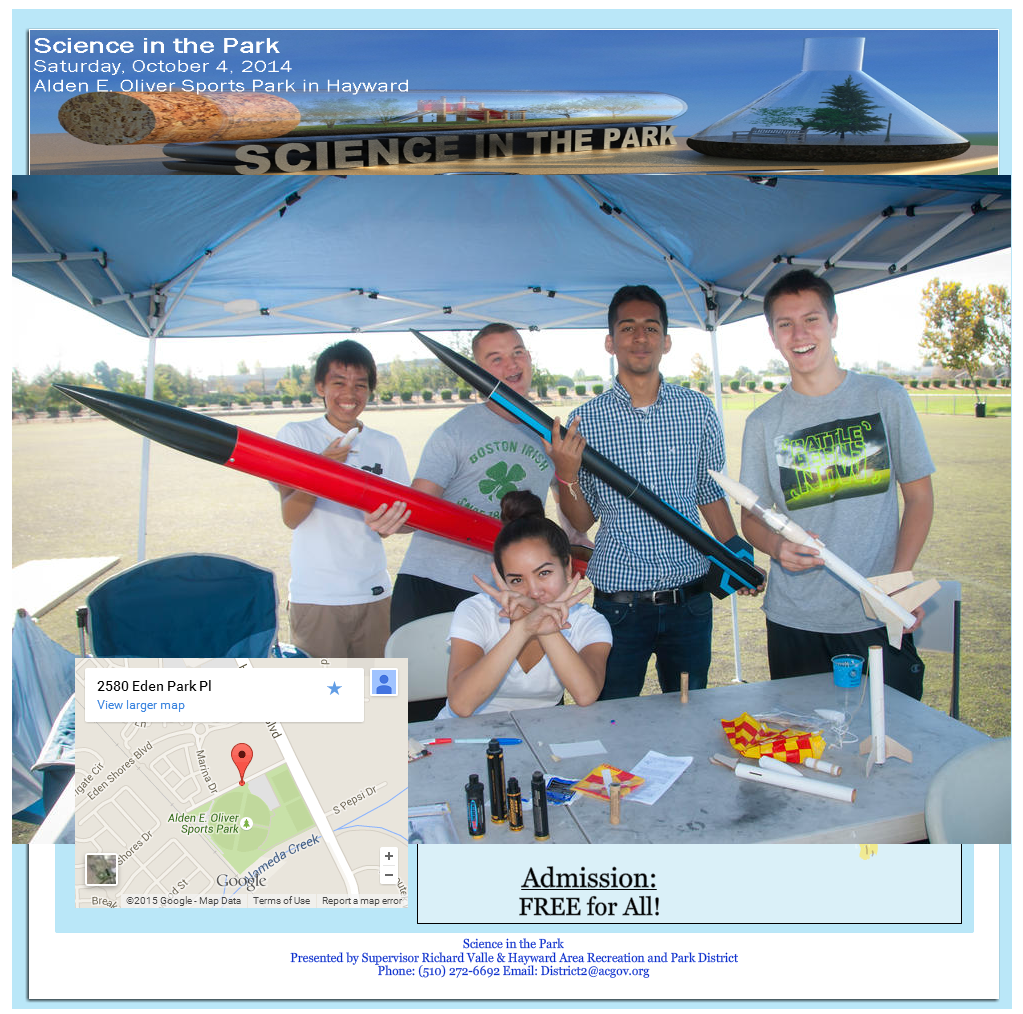 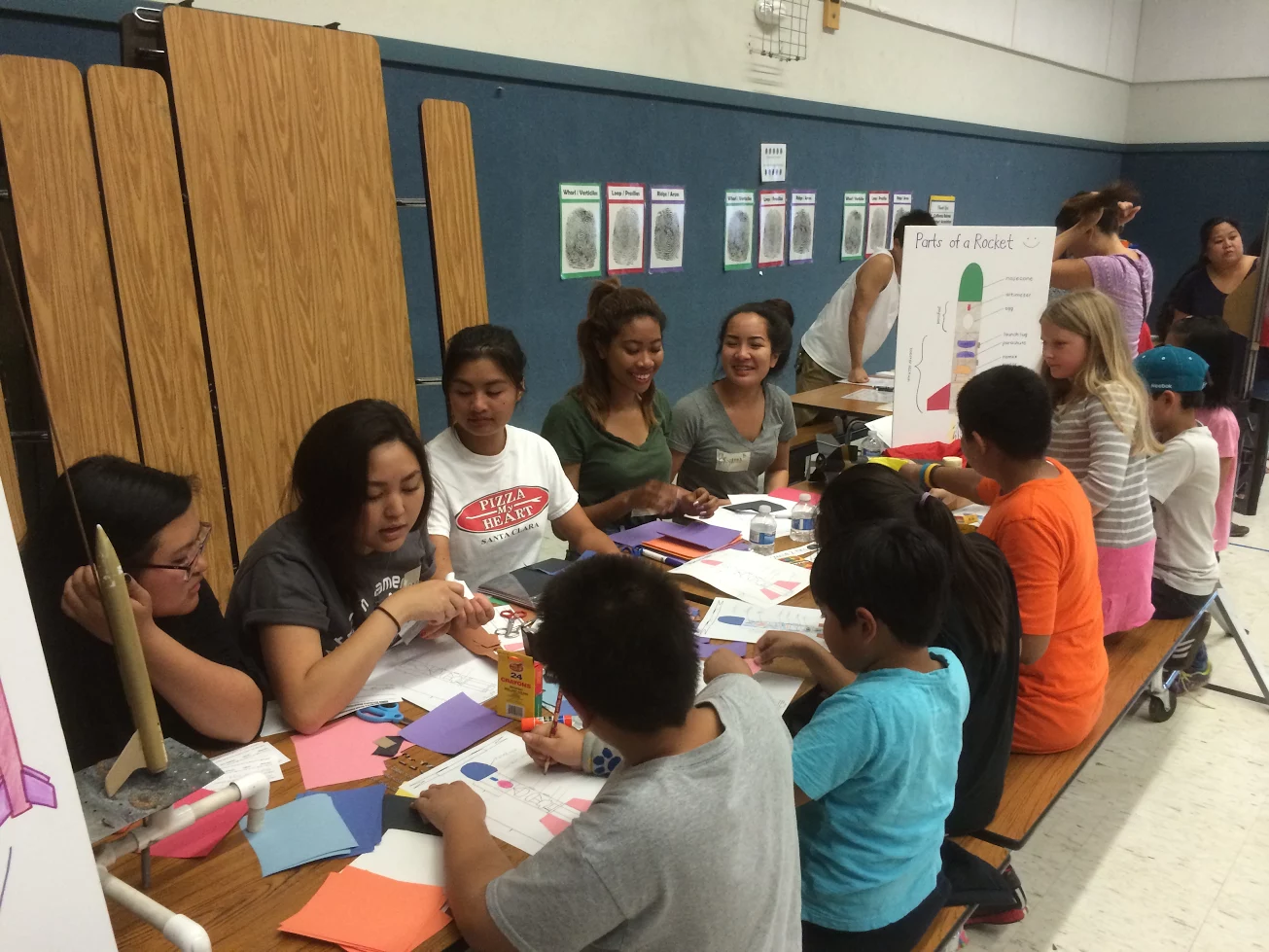 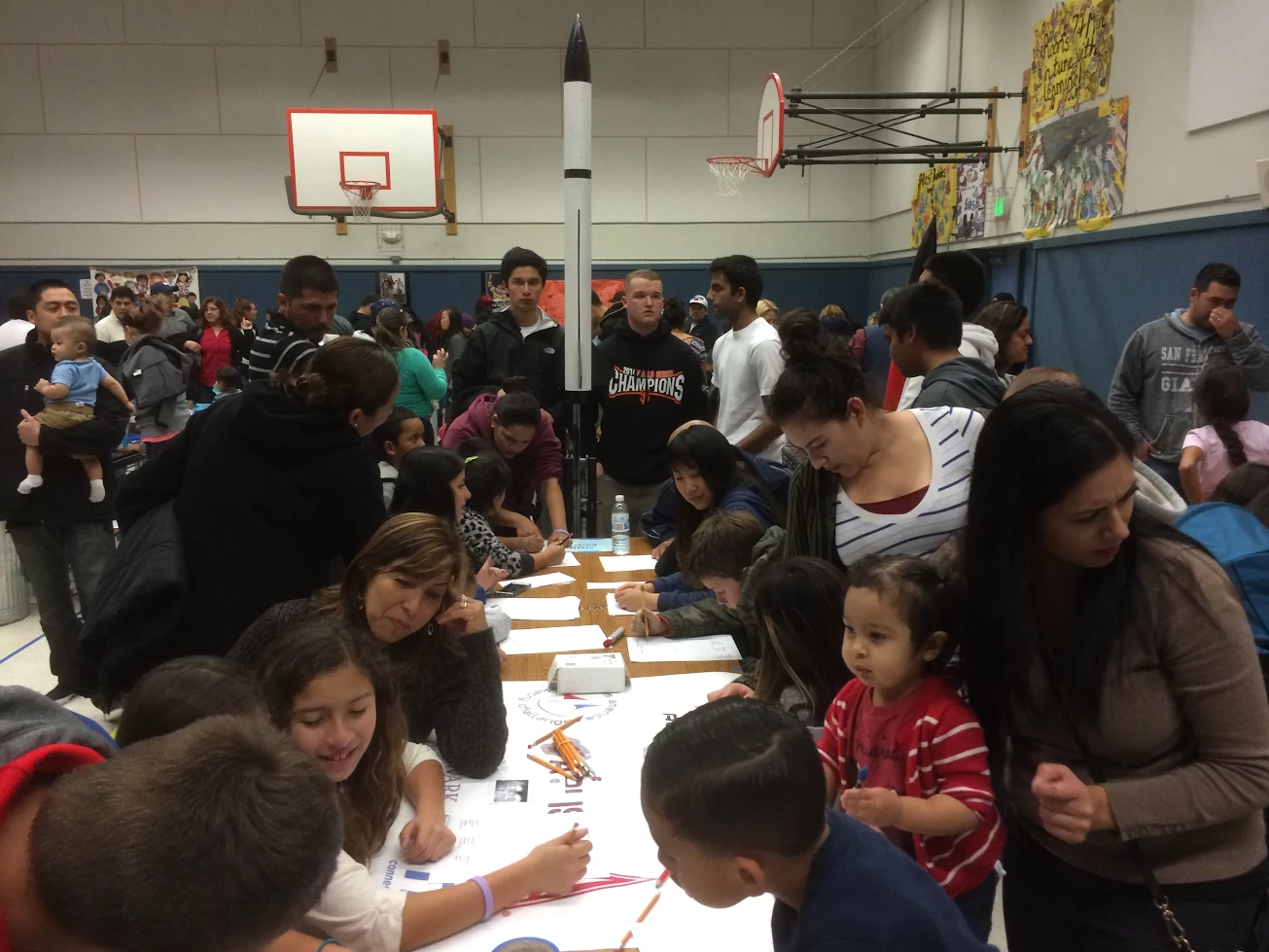 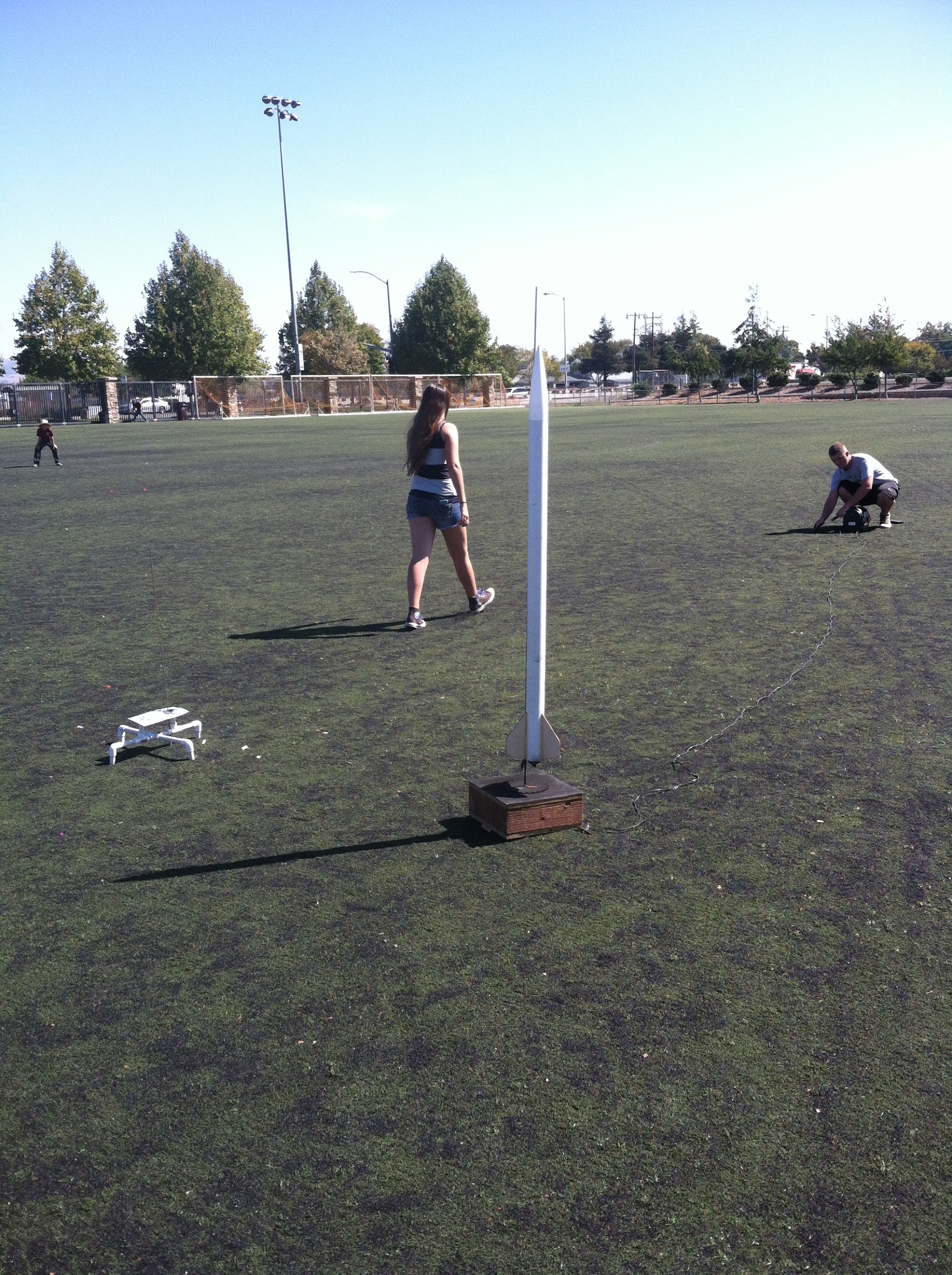 [Speaker Notes: In October, our team attended the Science in the Park fair for Alameda County where we educated children about rocketry, demonstrating rocket launches every half hour.
We had booths set up displaying low power, mid power and high power rockets.
We taught the kids how to put an igniter into an engine, assemble a motor mount, set up a launch system, pack a parachute, and fire a rocket.
Our team had presented at a local elementary school educating young students about rocketry and how they can become involved in their junior high TARC team.

when we did the science night my  group did these balloon-rocket races. we taped a balloon to string, and when we counted down from five the kids let go.
we also took our arliss rocket to are science nights like you see in the picture, and in the other science night picture  Bryanna is showing the kids what is it the rocket and what its purpose is for.]